Gesundheitsversorgung Südtirol 2020Heute die Weichen für morgen stellen.Neuordnung des Landesgesundheitsdienstes
Bozen, Februar 2016
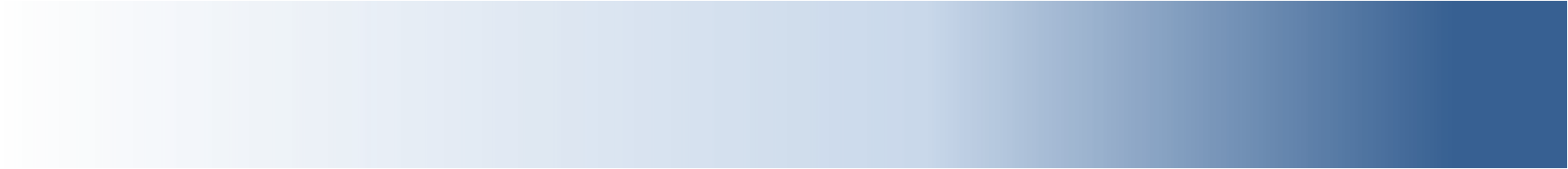 Unser neuer Gesundheitsdienst
Ein Betrieb für das Land


Vereinheitlichte Abläufe.
Verschlankte Organisation.
Miteinander vernetzt.
Die Stärke des Miteinanders


Kollegiale Führung als Grundlage einer klar strukturierten Organisation.
Gestaltung durch Mitsprache


Miteinbeziehung und Beteiligung: 
fachlich fundiert, am Patienten ausgerichtet, subsidiär organisiert.
1
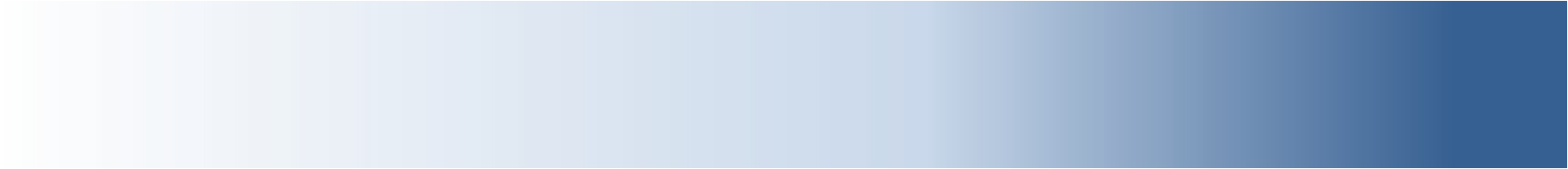 Ein Betrieb für das Land.
Ausrichtung, Budget
Landesregierung
Landesverwaltung
Governance, Planung, Steuerung
Südtiroler Sanitätsbetrieb
Führungsgremium
Betriebsdirektion
Geschäftsführung, operative Umsetzung
2
[Speaker Notes: Klare Zuständigkeiten und durchgängige Hierarchien in der Organisationsstruktur 
Trennung von Strategischer Ausrichtung (Landesregierung), Governance (Landesverwaltung) und operativer Umsetzung (Sanitätsbetrieb)
Stärkung der wohnortnahen Gesundheitsversorgung durch Gesundheitsbezirke 
Stärkere Vernetzung der Krankenhäuser: Landesweites Netz mit nahtlosen Übergängen zwischen den Strukturen (OE klinische Führung)
Vereinheitlichung und Verschlankung der Verwaltung zu kundenorientierten Supportleistungen
Betriebsordnung als Instrument zur operativen Führung des Sanitätsbetriebs]
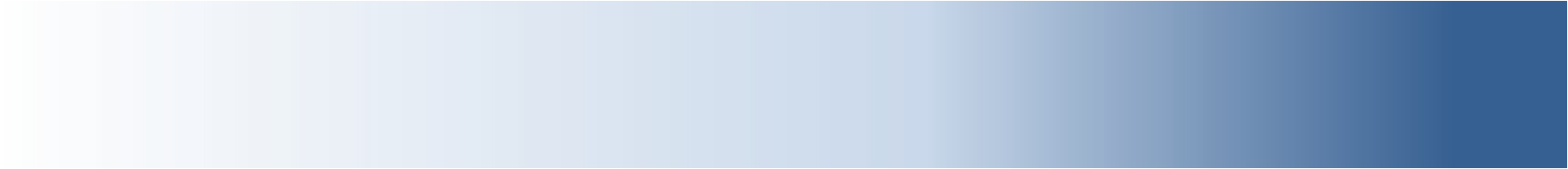 Die Stärke des Miteinanders.
Führungsgremium
Betriebsdirektion
General-direktor/in
Pflege-
direktor/in
Verwaltungs-direktor/in
Sanitäts-direktor/in
OE für die 
klinische Führung
Bezirksdirektor/in Bruneck
Bezirksdirektor/in Brixen
Bezirksdirektor/in Meran
Bezirksdirektor/in Bozen
3
[Speaker Notes: Grundsatz der kollegialen Führung der drei Berufsbereiche Ärzteschaft – Pflege – Verwaltung auf allen Ebenen
Erstmalige Festschreibung von Betriebs- und Bezirksdirektion als Gremien der kollegialen Führung
Führungsgremium zum innerbetrieblichen Abstimmung zwischen strategischer Führung (Betriebsdirektion) und operativer Verantwortung vor Ort (Gesundheitsbezirke) und zur gemeinsamen Ausarbeitung der Umsetzungsmaßnahmen]
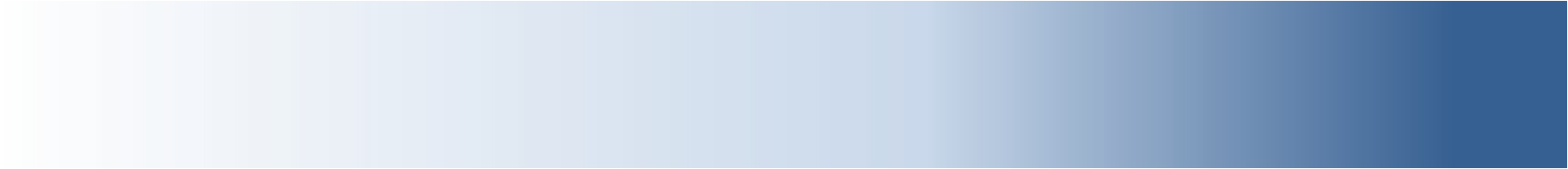 Gestaltung durch Mitsprache.
Führungsgremium
Betriebsdirektion
Kollegium für die klinische Führung
Sanitätsrat
Landeskomitee für Gesundheitsplanung
Rat der Vorsitzenden der Bez.Gemeinschaften
Landeskomitee für Gesundheitsplanung
Gesundheitsfachberufe und Mitarbeiter/innen
Patienten/Patientinnen
Politisch Verantwortliche
4
[Speaker Notes: Miteinbeziehung und Stärkung der Verantwortung der verschiedenen Stakeholder:
Kollegium für die klinische Führung und Sanitätsrat als Gremien für die Beteiligung der Gesundheitsfachberufe und der Mitarbeiter/innen an strategischen Entscheidungen des Betriebs
Stärkung des Mitspracherechts der Patienten/innen im Landeskomitee für Gesundheitsplanung und durch verschiedene Formen der Beteiligung
Miteinbeziehung der politisch Verantwortlichen auf Landesebene und vor Ort (Rat der Vorsitzenden der Bezirksgemeinschaften, Landeskomitee für Gesundheitsplanung)]
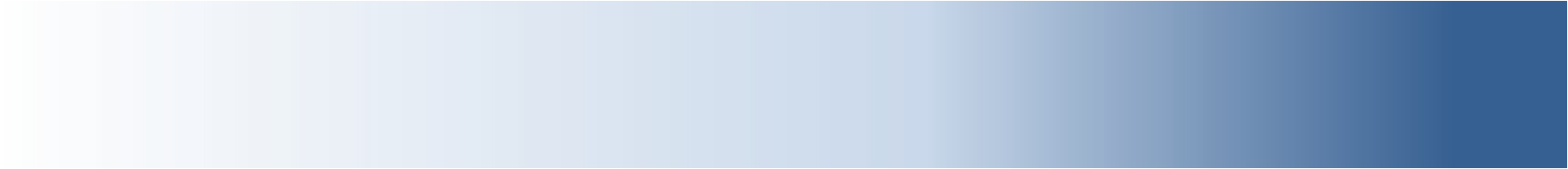 Nächste Schritte.
Beschluss der Landesregierung erfolgt
Behandlung im IV. Gesetzgebungsausschuss des Landtages
Behandlung und Verabschiedung im Plenum des Südtiroler Landtages
5